Julius Caesar
True or False?
True or False?
In the beginning of the play,
Flavius and Marullus order 
the commoners to disrobe
the statues of Caesar so he 
will not become even more
 popular.

False
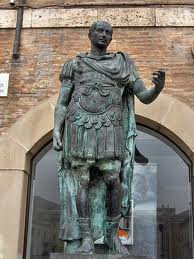 True or False?
Flavius and Marullus are sentenced to die for their part in opposing Caesar.


True
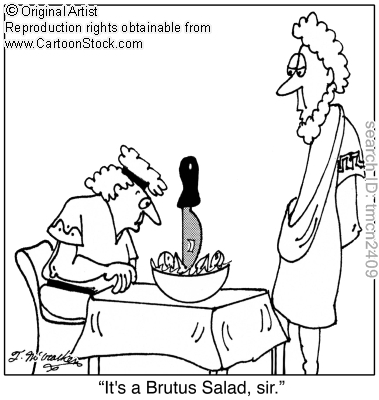 Caesar loved and 				trusted Brutus

				True
Cassius wrote letters in different styles as if from citizens to
 persuade Brutus to join the conspiracy.
True
Antony brought Caesar’s will to the funeral but chose not to read it.


False
Marc Antony created a new triumvirate which included himself, Octavius Caesar and Lucius.

False

Lepidus
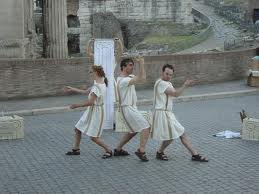 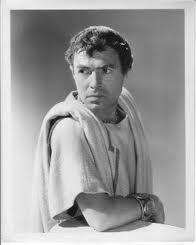 The definition of a tragic 			hero is: The tragic  hero 			is not entirely good (in 			which he can do no 				wrong) but rather  the hero commits  a great wrong which leads to his misfortune.

True